Autism AwarenessOnline Training
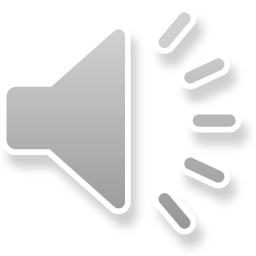 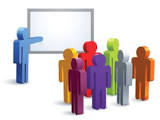 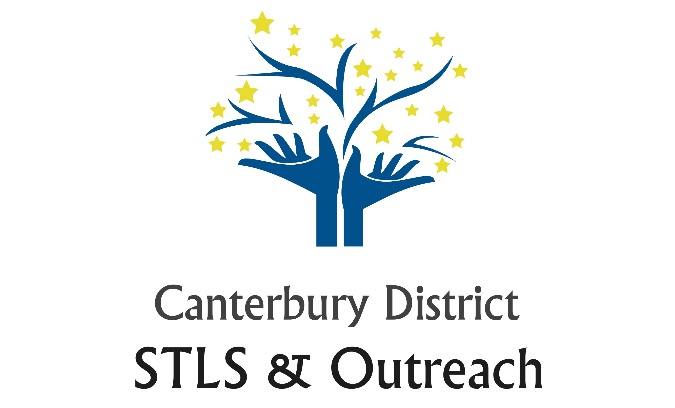 Katy Harrington
Specialist Teaching and Learning Service
Canterbury and Coastal District
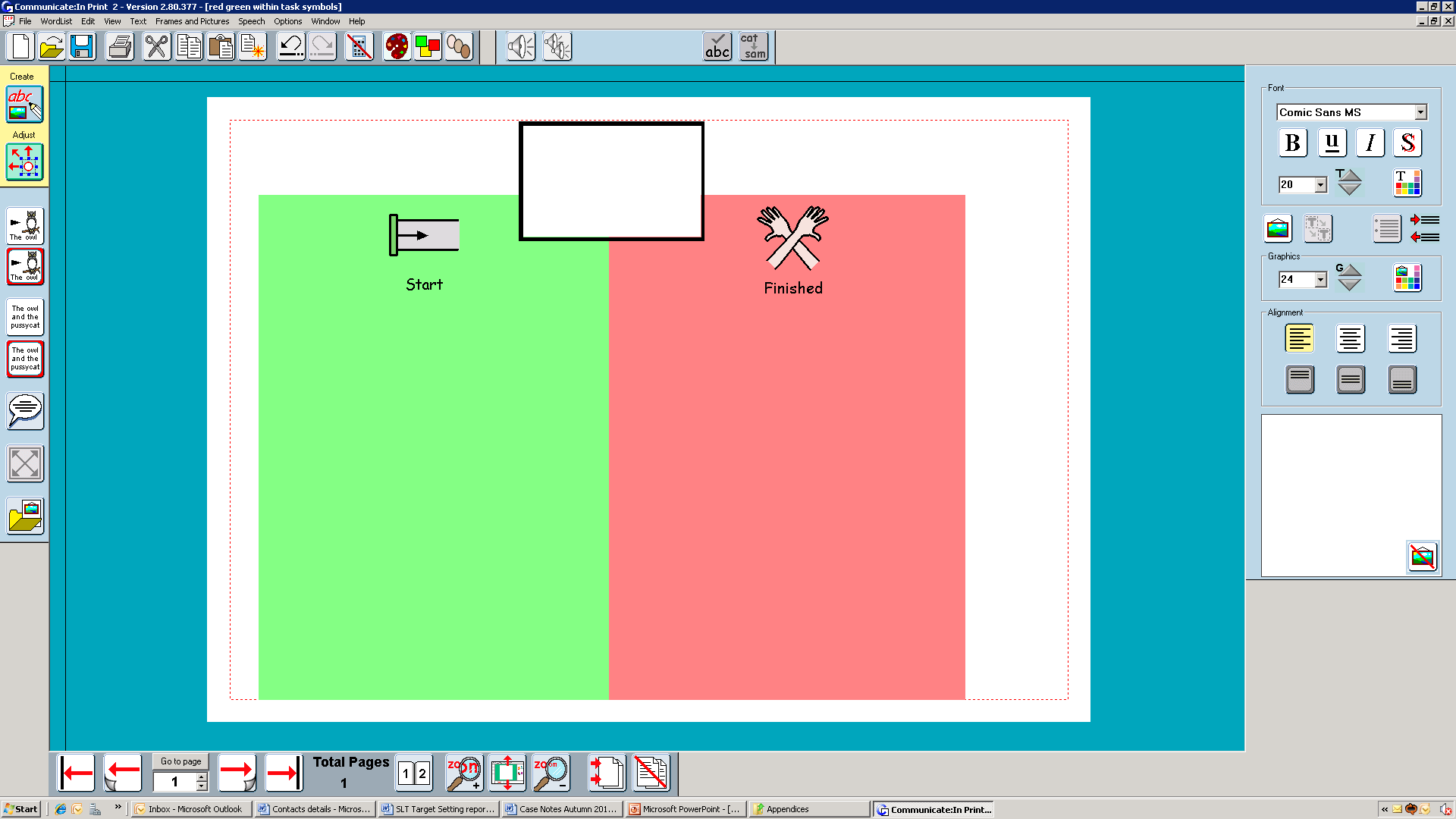 Autism Awareness
Brief introduction to ASC

Social Communication & Interaction

Sensory

Transition

Active Engagement

Emotional Regulation
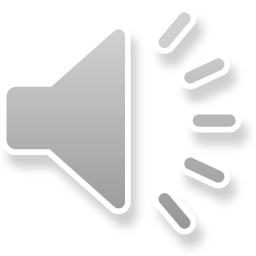 “If you’ve met one person with autism, you’ve met one person with autism.” (Dr Stephen Shore)
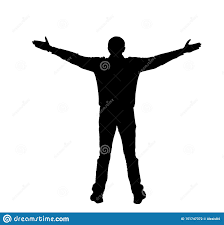 Get to know your pupil

Build relationships

Have high expectations
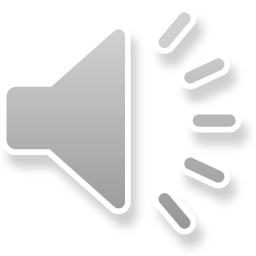 What is Autistic Spectrum Condition?
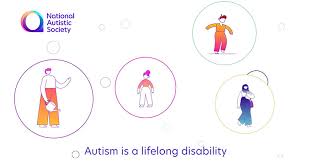 Watch this brief video from the National Autistic Society.Either:1. Click on the picture above to open the hyperlink2. Copy and paste this into your web browserhttps://www.youtube.com/watch?v=Lk4qs8jGN4U3. Go to Youtube and search for ‘What is Autism NAS’ and it should be the first video that comes up.
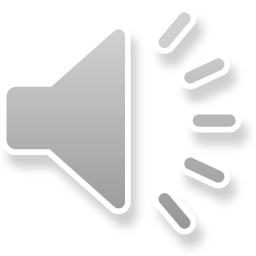 DSM-5 defines Autism as:
“persistent difficulties with social communication and social interaction” and “restricted and repetitive patterns of behaviours, activities or interests” (this includes sensory behaviour)”
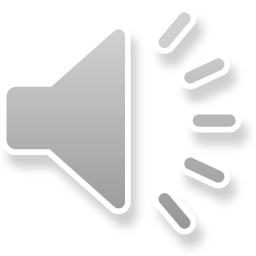 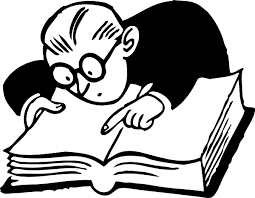 Social Communication & Interaction
Key Support Strategies.



Let’s focus on the following key areas:
Sensory
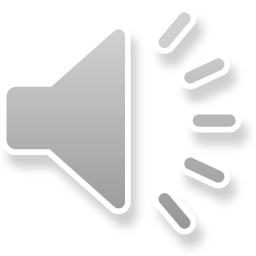 Transitions
Active Engagement
Emotional Regulation
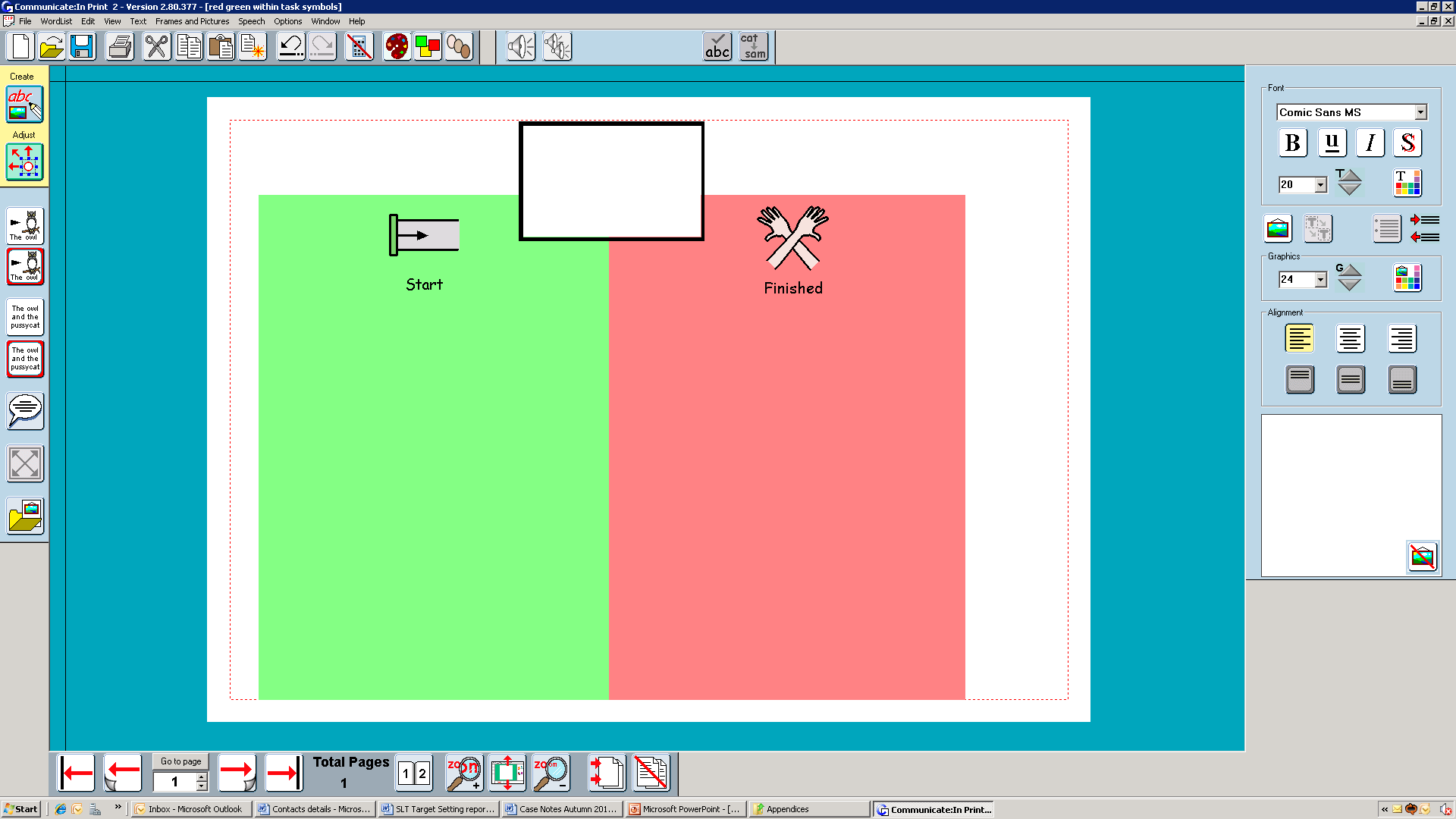 Autism Awareness
Social Communication & Interaction

Sensory

Transition

Active Engagement

Emotional Regulation
Brief introduction to ASC
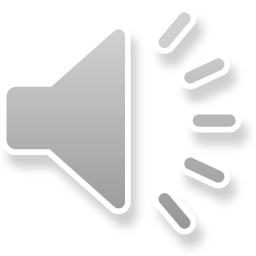 Social Communication & Interaction
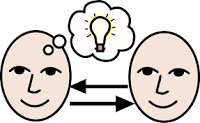 Verbal and Non-verbal communication
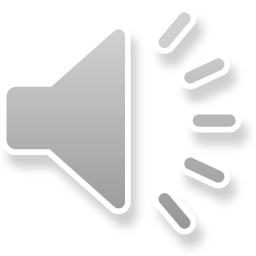 Expressive and Receptive communication
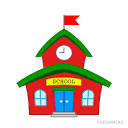 Social Communication & Interaction: Impact in School
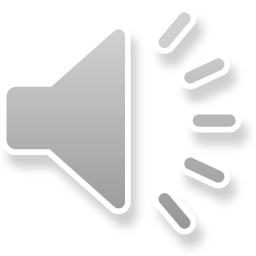 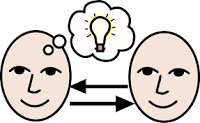 Social Communication & Interaction: Strategies
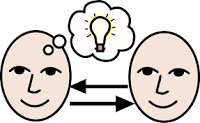 Understanding
Cue their attention first before communicating something to them. 
(e.g. say their name)

Reduce/simplify your language.

Use concrete, precise language. 
(e.g. “I’ll do it in a minute”  “1, 2, 3…60!”; “It’s raining cats and dogs”  “No it isn’t!)
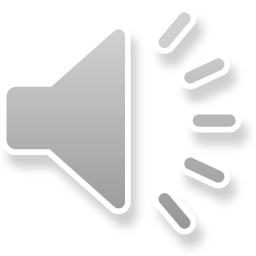 Social Communication & Interaction: Strategies
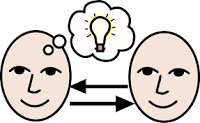 Understanding
Repeat instructions if necessary and check their understanding.

Use visual supports to support verbal language.
(e.g. gestures, signs, written instructions etc.)
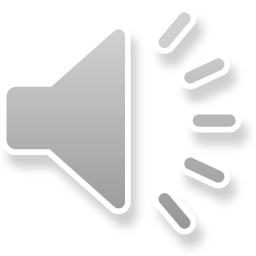 Read page 17 of text book

Answer questions 1, 2 and 3.

Show teacher
Social Communication & Interaction: Strategies
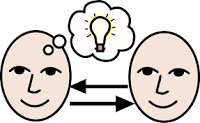 Expression
Be responsive to pupils’ attempts to communicate and give them time to talk about their interests.

Give them time to respond to you. 

Provide visuals to support communication
e.g. teach them how to use a ‘Help Card’
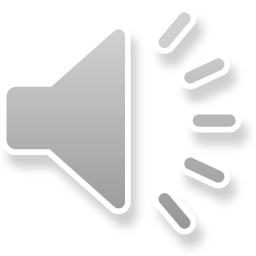 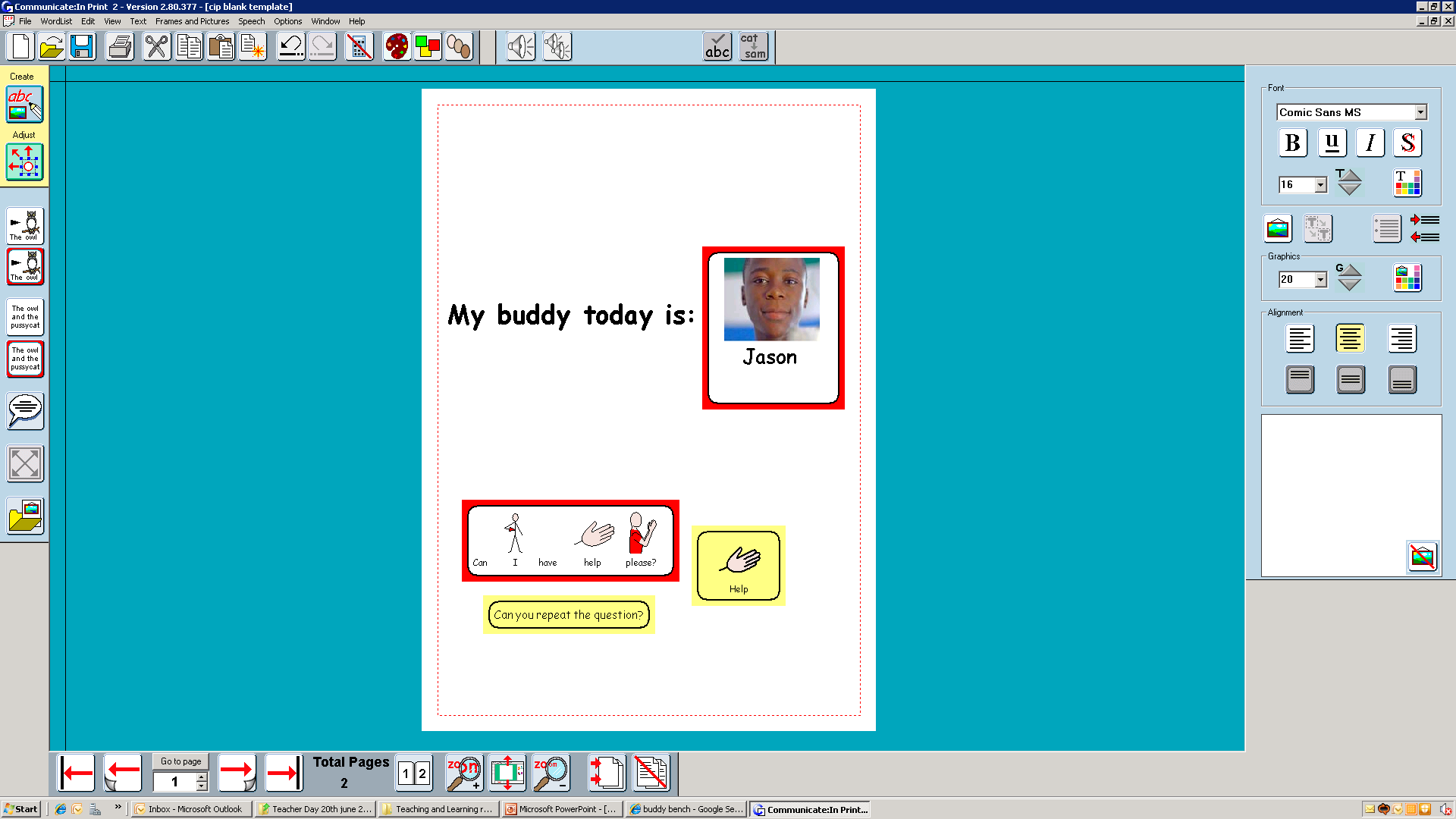 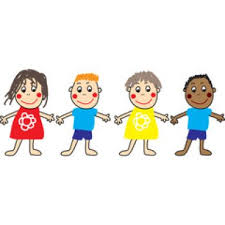 Social Communication & Interaction: Strategies
Social Skills
Teach them social rules they find confusing (e.g. through role play or social stories)



Help them to foster friendships, for example through:

Buddy systems (for younger pupils)
Linking them up with pupils with similar interests
Setting up lunch/break time clubs around their interests
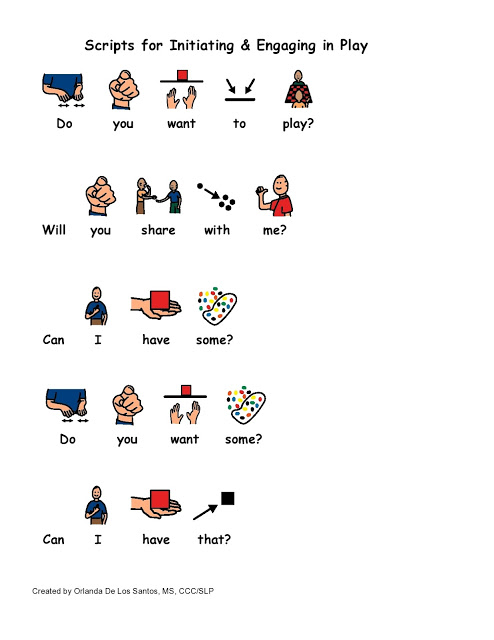 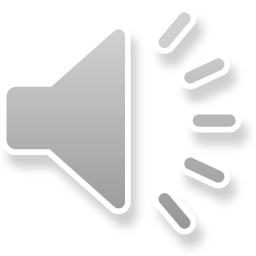 It is important that we support children to socialise in the way that they want to, not in the way we think they should!
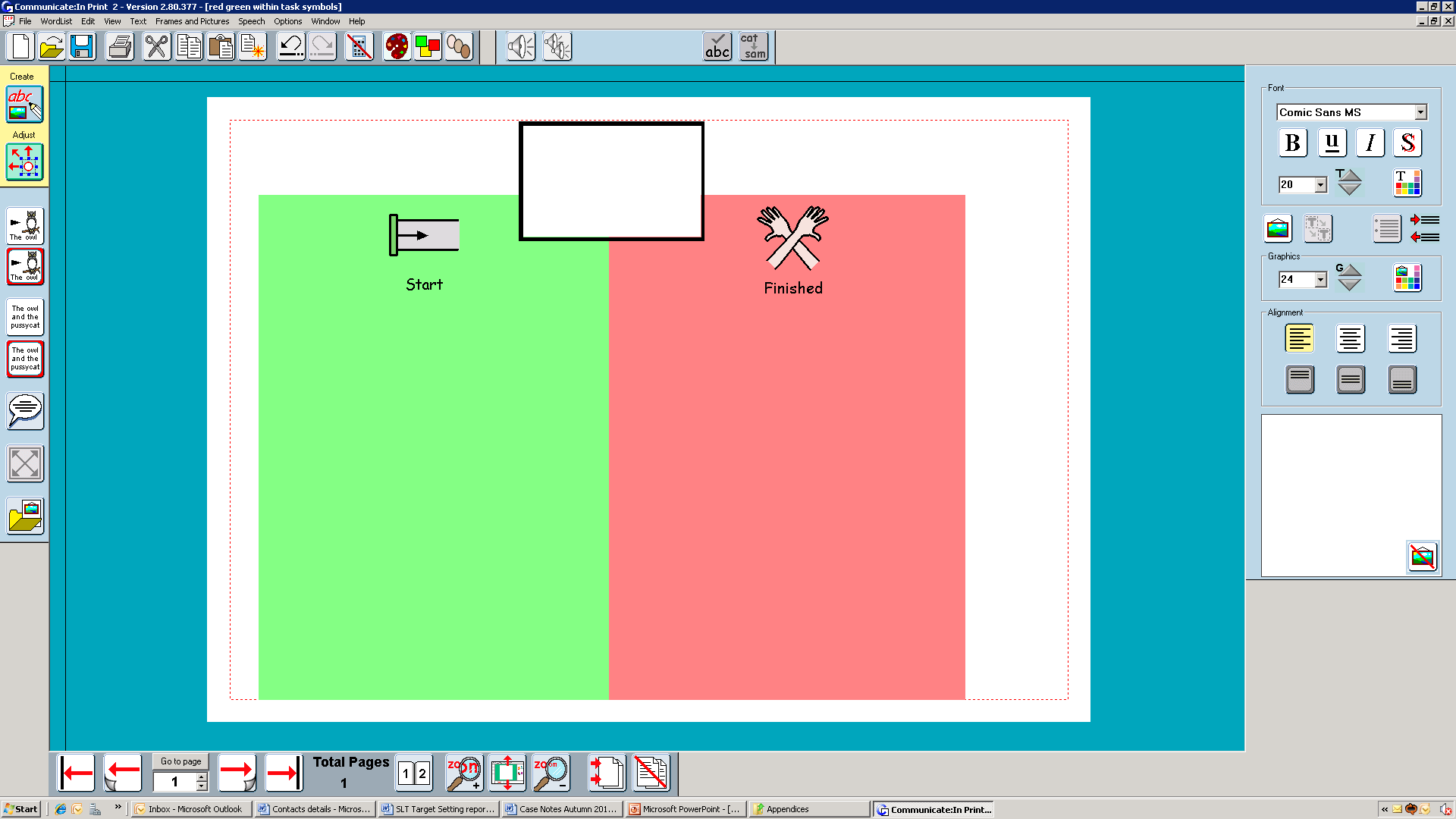 Autism Awareness
Sensory

Transition

Active Engagement

Emotional Regulation
Brief introduction to ASC

Social Communication & Interaction
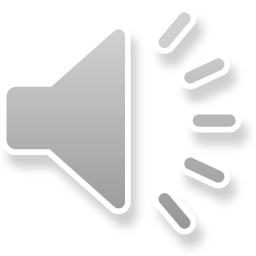 Can you label these seven senses?
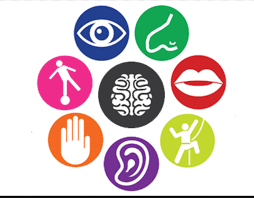 Sensory
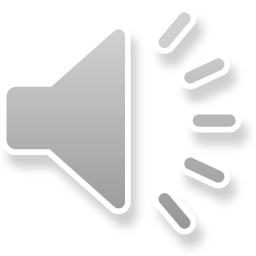 Can you label these seven senses?
Olfaction: our sense of smell
Vision: our sense of sight
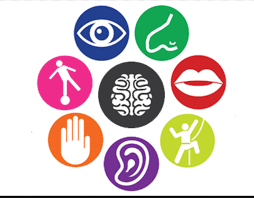 Sensory
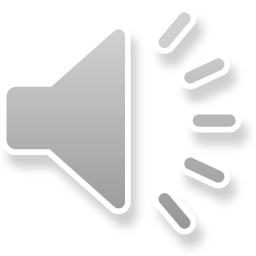 Gustation: our sense of taste
Vestibular: our sense of movement and balance
Proprioception: our sense of where we are in space
Somatosensory: our sense of touch
Audition: our hearing sense
There is also an important 8th sense: Introception. This is our sense of what is going on inside our bodies (e.g. knowing if we are hungry, hot, need the toilet etc.)
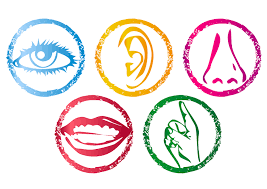 Our senses give us information about the world around us.

Many autistic people have difficulty processing sensory information.

Any of their senses can be Hyper (Over) sensitive or Hypo (Under) sensitive (or both at different times).
Sensory
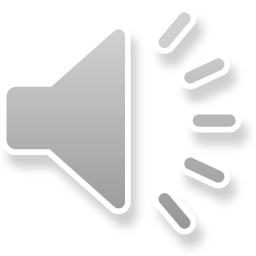 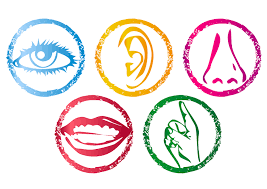 Watch this short video from the National Autistic Society to see the enormous impact that this can have on a person’s everyday life.

Either:1. Click on the picture here to open the hyperlink2. Copy and paste this into your web browserhttps://www.youtube.com/watch?v=aPknwW8mPAM
      3. Go to Youtube and search for ‘NAS Can you make it to the end’ and it should be the 
      first video that comes up.
Sensory
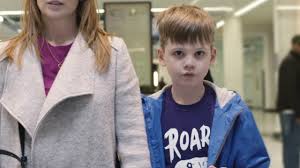 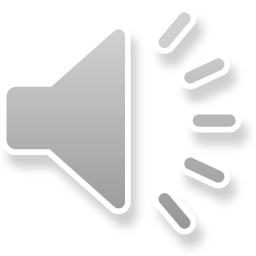 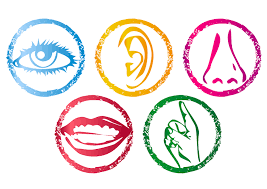 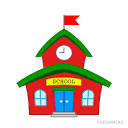 Smells of body odour in the gym
The light shining in on the whiteboard
Schools can be a very overwhelming environment.
Sensory: Impact in School
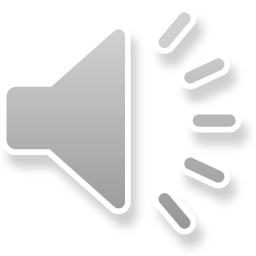 Lots of people in the corridors
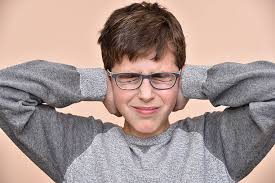 Steep stairs to the classroom
The hum of the computer or overhead projector
Limited choices for school dinner
The feel of the school jumper
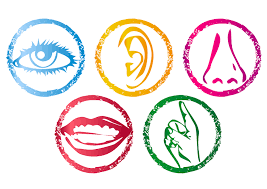 If a sensory checklist has not already been completed for the pupil(s) you work with, this will be the first step.

Ideally this should be done by home as well as school.

This will enable you to get a full picture of the pupil’s sensory needs.
Sensory: Strategies
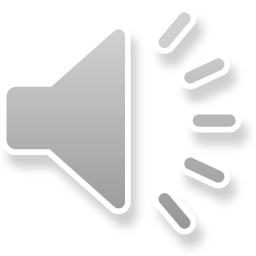 This is an extract from the St Nicholas School Sensory Assessment Checklist.

Alternative checklists are available e.g. from the Autism Education Trust.
Sensory: Strategies
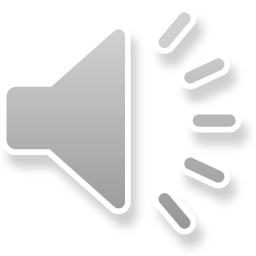 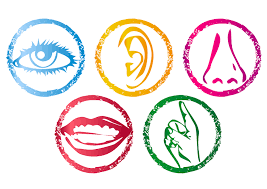 From the analysis of the sensory checklist a sensory diet might be needed for the pupil. This might include:

Daily sensory circuits
Regular physical breaks throughout the day
Changes to the physical environment (e.g. move where they sit in class) 
Creating a sensory box containing alerting and calming resources to encourage pupils to regulate their own sensory needs
Sensory: Strategies
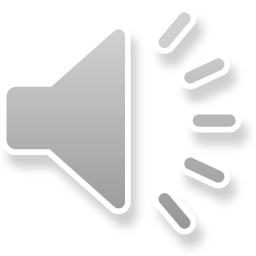 This training has only looked at sensory needs very briefly. We would recommend that you complete the STLS Sensory Training for more detailed guidance.
Sensory
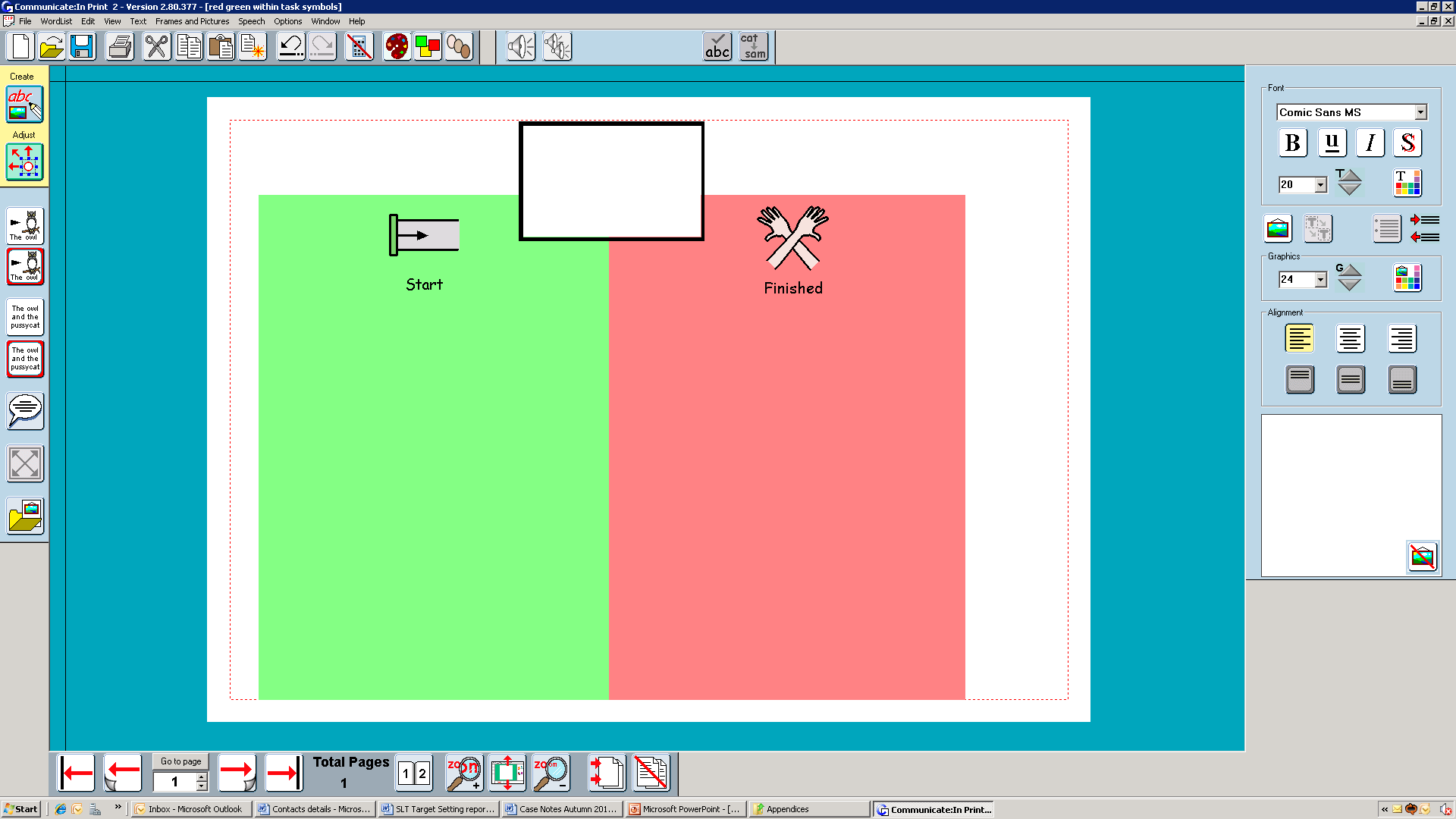 Autism Awareness
Transition

Active Engagement

Emotional Regulation
Brief introduction to ASC

Social Communication & Interaction

Sensory
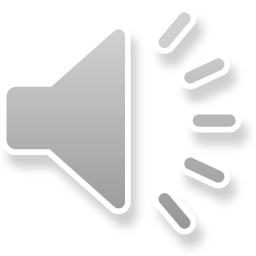 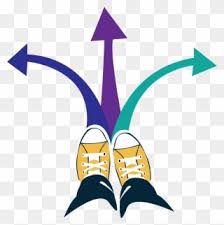 Transition
Autistic people often like familiarity and routine. This is because they can find it challenging to predict other peoples’ behaviour, imagine situations outside their routine and generalise experiences outside of their normal routine.

Making transitions and coping with change can be very challenging.

Pupils have to make lots of transitions throughout the day.
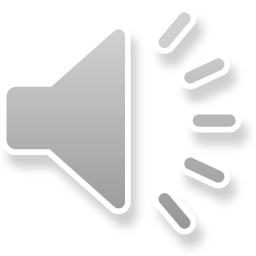 Transition: Strategies
Pupils should have a visual timetable to help them predict what will happen next and to let them know of any changes to their normal routine. Here are some examples:
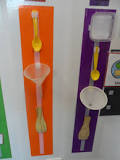 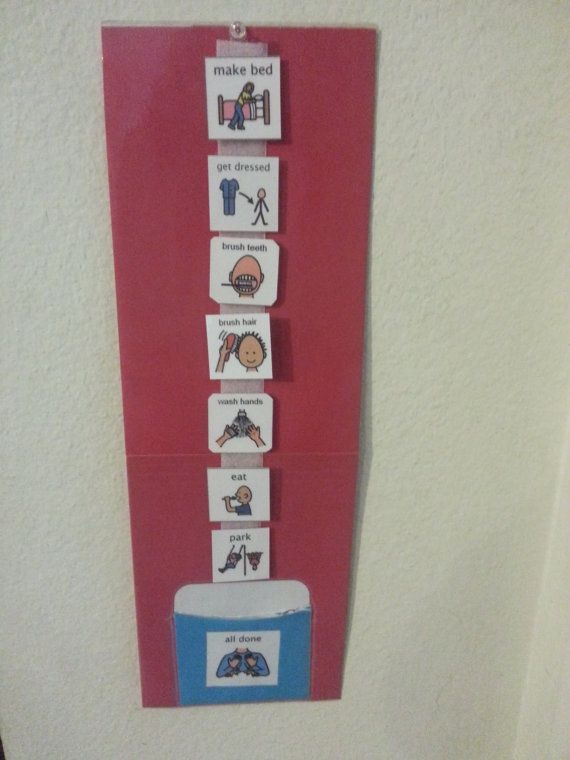 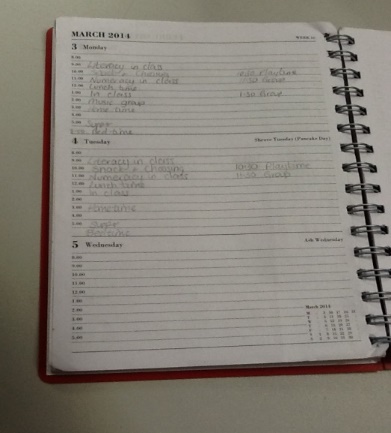 Objects of reference
A symbol timetable
Use a timetable that is appropriate for the individual pupil’s level of understanding.
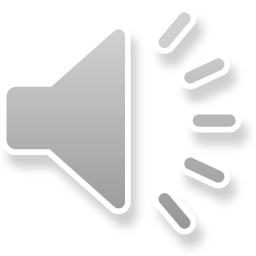 Diary or list
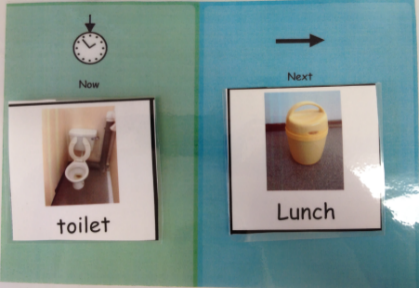 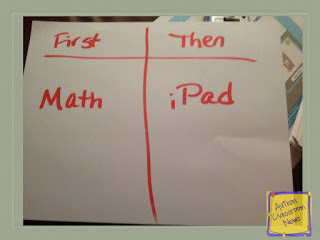 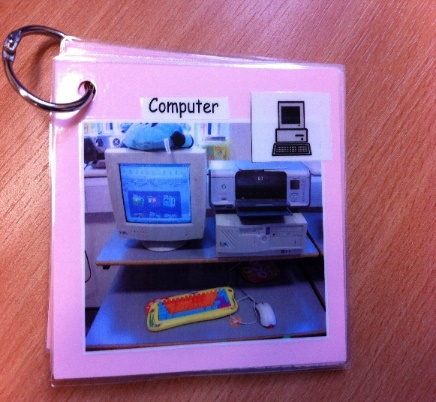 Photo keyring
Now/next board
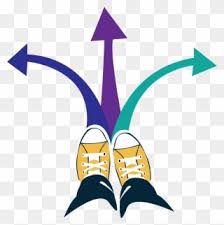 Transition: Strategies
Some other things to think about…
Allow pupils time to complete activities 

Show the pupil a clear start and end to the task (e.g. timers)

Allow pupil to go to the next room/area earlier to avoid the crowd

Consider the pupil’s motivation to do the upcoming task

Prepare the pupil for changes in routine
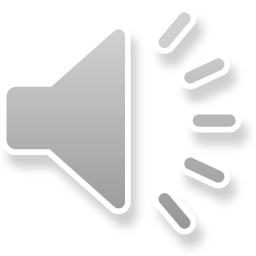 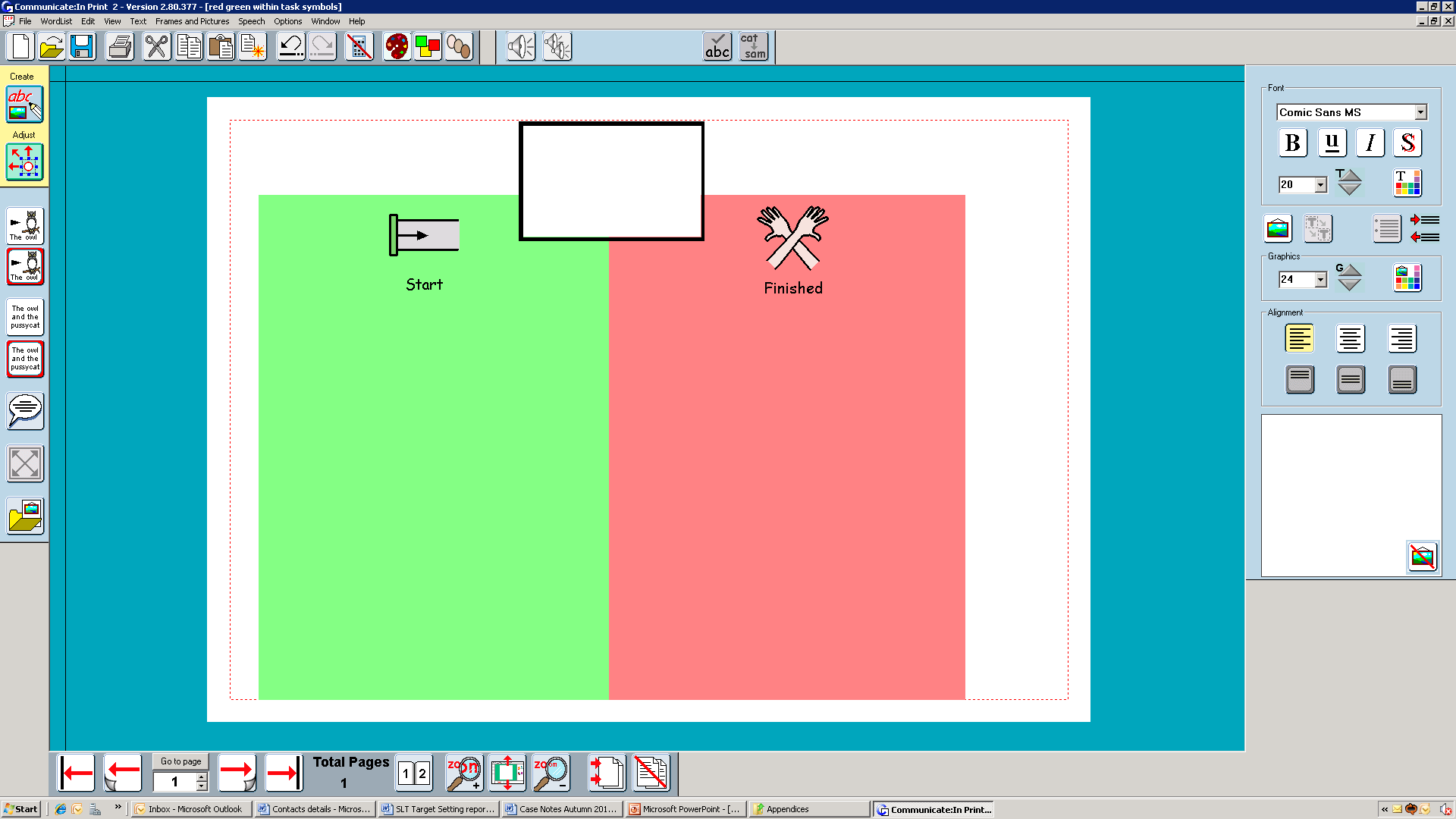 Autism Awareness
Active Engagement

Emotional Regulation
Brief introduction to ASC

Social Communication & Interaction

Sensory

Transition
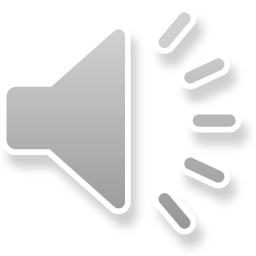 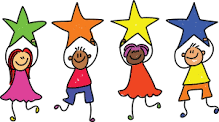 Sometimes a pupil might need some extra support to engage with learning activities. This might be because:

They do not understand the work

They are not interested or motivated by the work

They do not see the purpose of it
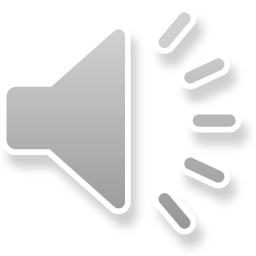 Active Engagement
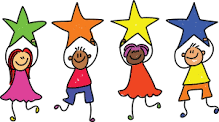 Provide any supports a pupil needs to help them understand and complete activities successfully. For example:

- Clear visual instructions (such as a step-by-step task checklist)

An example of a finished piece of work (Blue Peter effect!)

- Give pupils additional preparation time (e.g. pre teach key vocabulary; a chance to read the book in advance etc.)
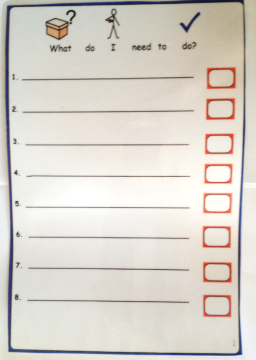 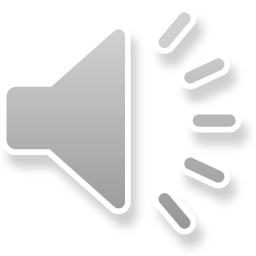 Active Engagement: Strategies
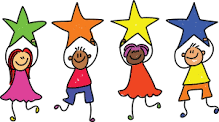 Think about how the pupil records their work. If writing is difficult, could they do it differently? For example:

- Typing 
- Speech to text software
- Having a scribe
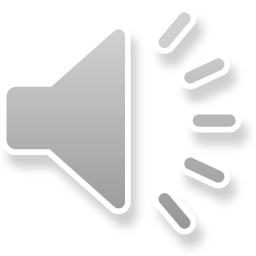 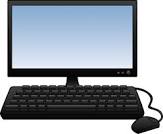 Active Engagement: Strategies
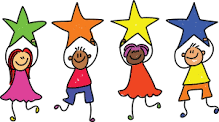 Use pupils’ interests/hobbies in activities as much as possible.

E.g. If the class are learning how to write a letter or newspaper article, could they write it about their favourite topic?
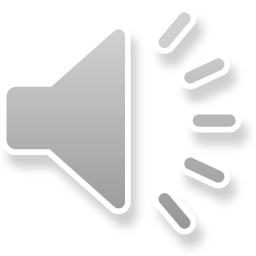 Active Engagement: Strategies
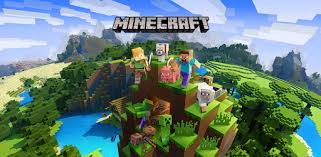 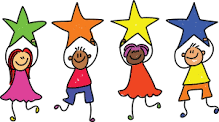 Think about how long an activity will take to complete and if the pupil needs any physical breaks.

Have a system in place e.g. can the pupil ask for a break whenever they need one?

Remember, a physical break does not need to be long and can take place in the classroom.
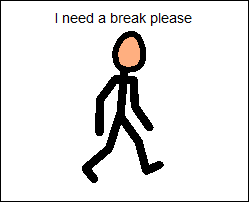 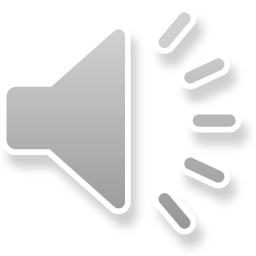 Active Engagement: Strategies
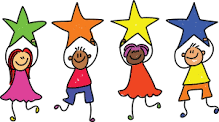 Immediately follow the activity with something more motivating.

Reward systems can be useful. The class system may not be enough. Pupils might need something more personalised.
   Things to consider:
- It needs to be easy to understand
- Rewards need to be motivating
- They should not have to wait too long for their reward
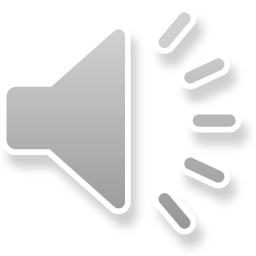 Active Engagement: Strategies
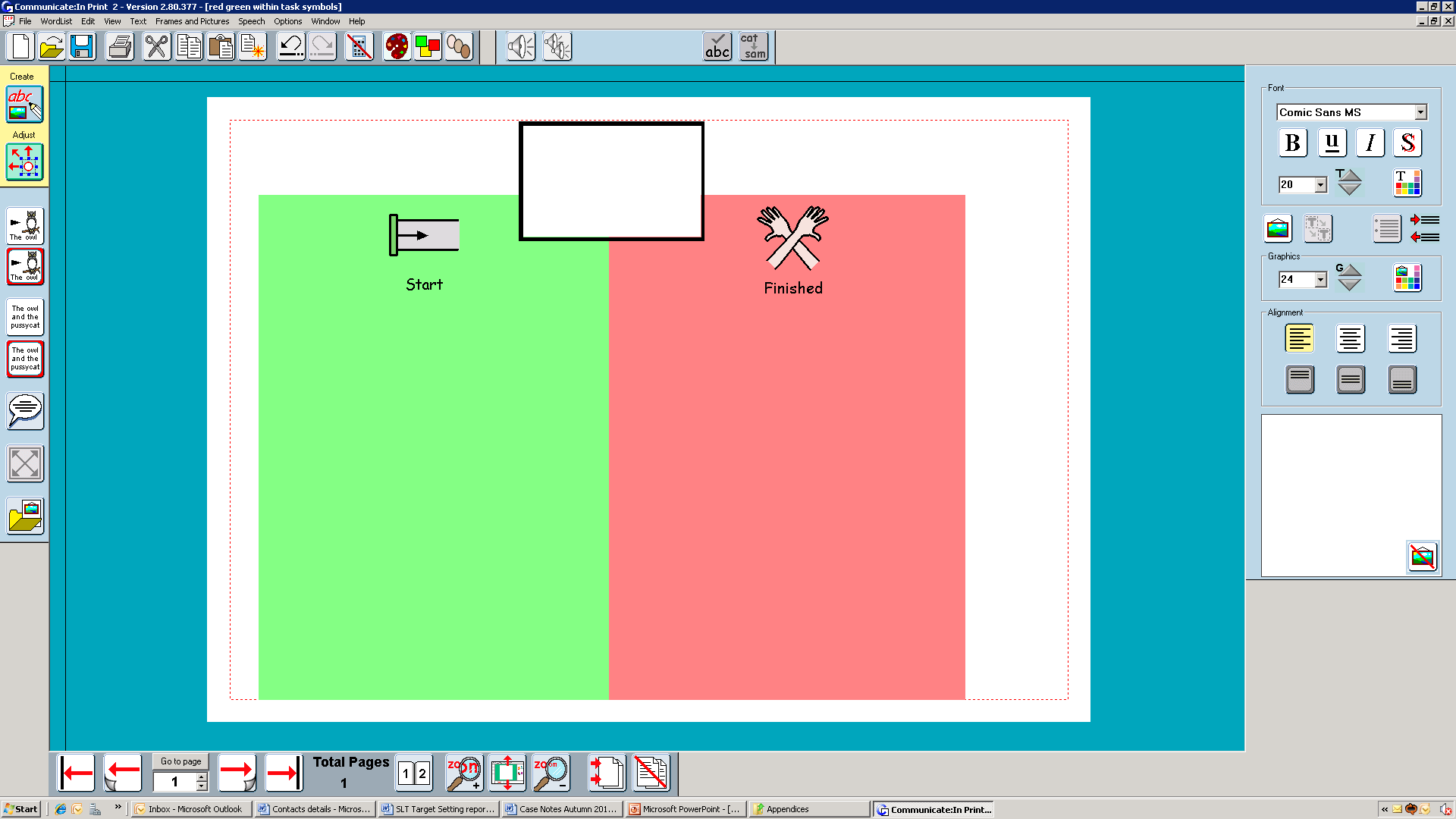 Autism Awareness
Emotional Regulation
Brief introduction to ASC

Social Communication & Interaction

Sensory

Transition

Active Engagement
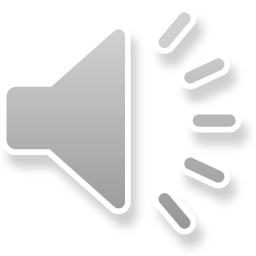 The Anxiety Curve (Buron & Curtis)
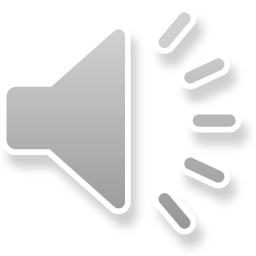 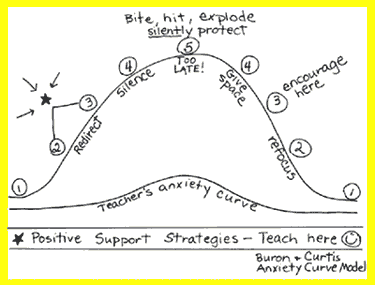 Reactive
Most of what we should do is at number 1 

i.e. the preventative work.
Preventative
Emotional Regulation
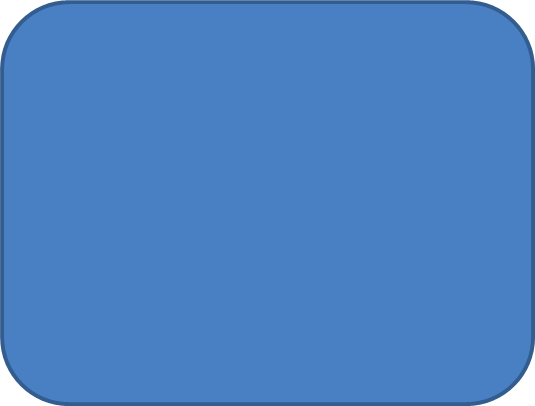 To calm down, I like to:

Be given time and space
Be offered a choice of books
I get anxious when:

There is a change to my routine
I am bored
People shout or raise their voices to me
Get to know the pupil(s) you work with.

Do you know
What makes them anxious?
How you can tell if they are feeling anxious?
What strategies work to reduce their anxiety?

This could be shared on a pupil profile.
Insert pupil photo here
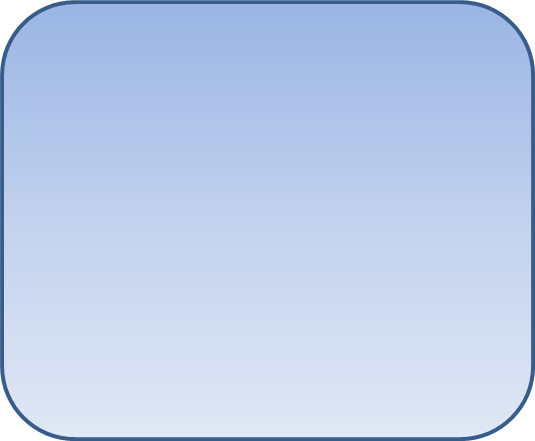 Likes & Motivators:

Trampoline
Puzzles
Reading
Spinning wheel in the playground
Giant slinky
Doing jobs in the classroom and around school
Music
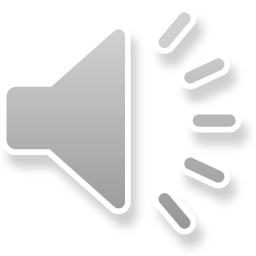 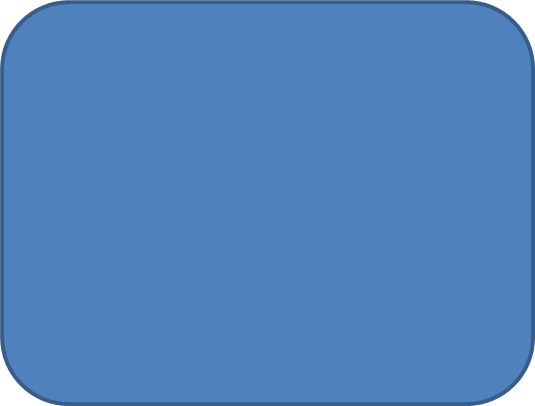 When I’m anxious I might:

Push past people
Make loud noises and cover my ears
Clap my hands and jump up & down
Grab adults
Spit in bins
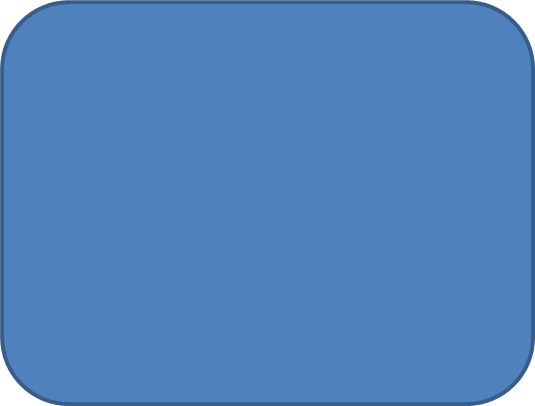 I communicate by:

- Signing and PECS Phase 4
Emotional Regulation: Strategies
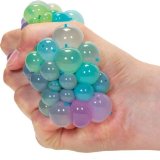 Ensure they have easy access to things that help to regulate them. 

Include breaks throughout the day as part of their regular routine and give them permission to take breaks when they are starting to feel dysregulated. 

They may need a visual support to request breaks.

If they are unable to recognise when they need a break, you will need to recognise those early signs of dysregulation and model it for them.
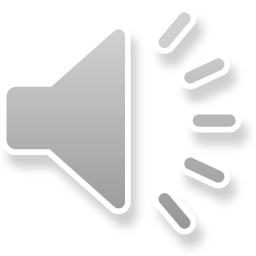 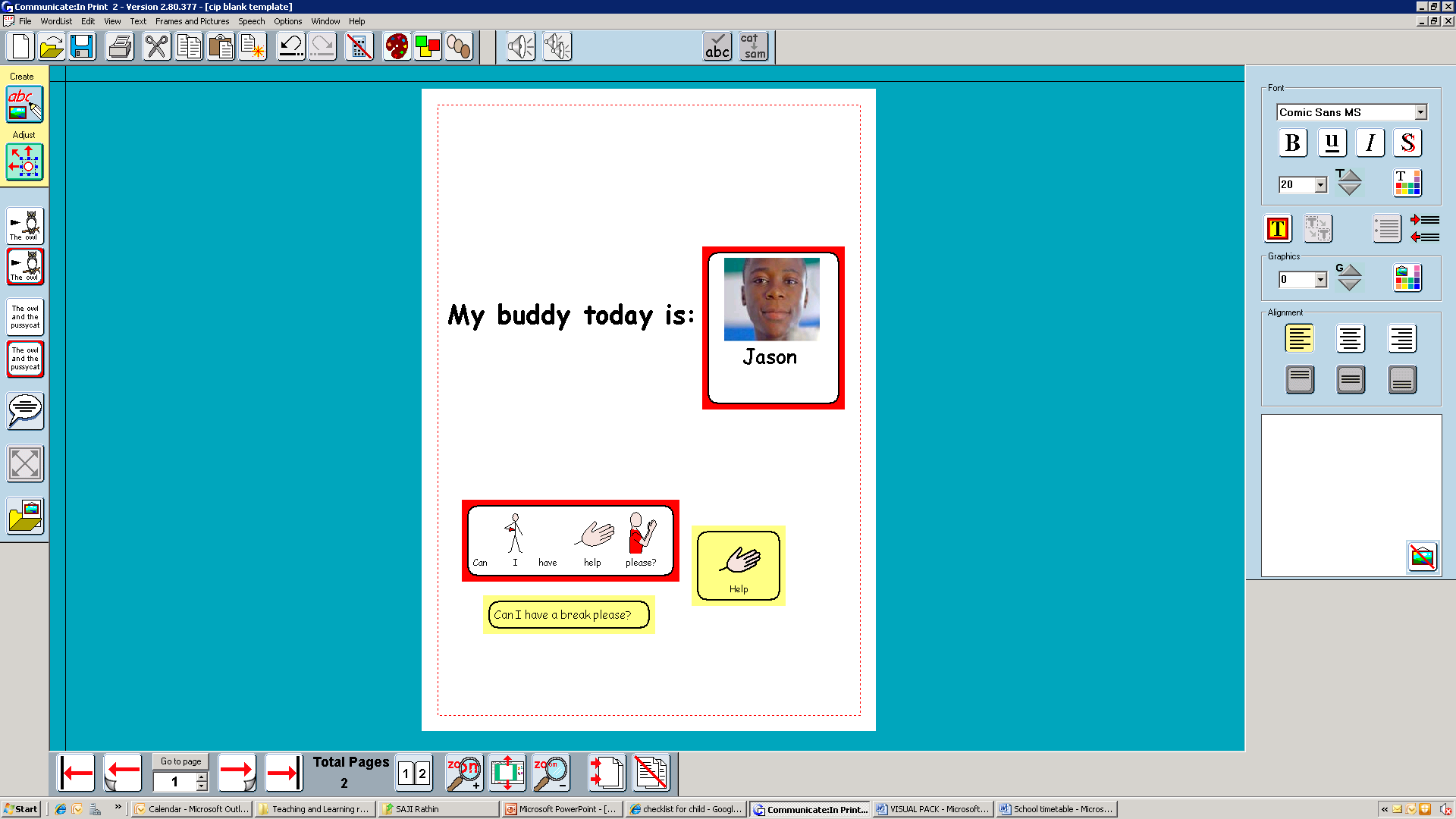 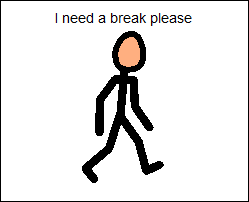 Emotional Regulation: Strategies
‘I need a language for my worries’

Pupils need to learn to identify and communicate their emotions.

Explore and label their feelings and your own 
(e.g. “You look happy!)
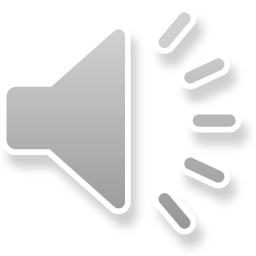 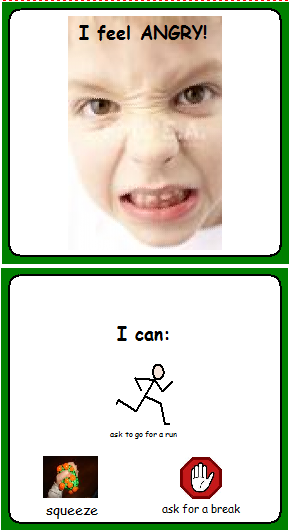 Emotional Regulation: Strategies
Emotions keyrings
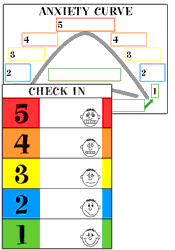 The Incredible 5 Point Scale 

Can be used to teach students how to identify and manage their own emotions & behaviours.


SEE THE STLS ‘5 POINT SCALE’ ONLINE TRAINING FOR FURTHER INFORMATION!
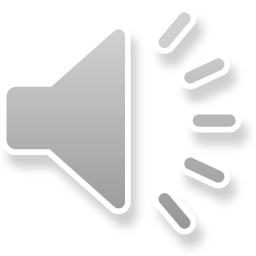 Emotional Regulation: Strategies
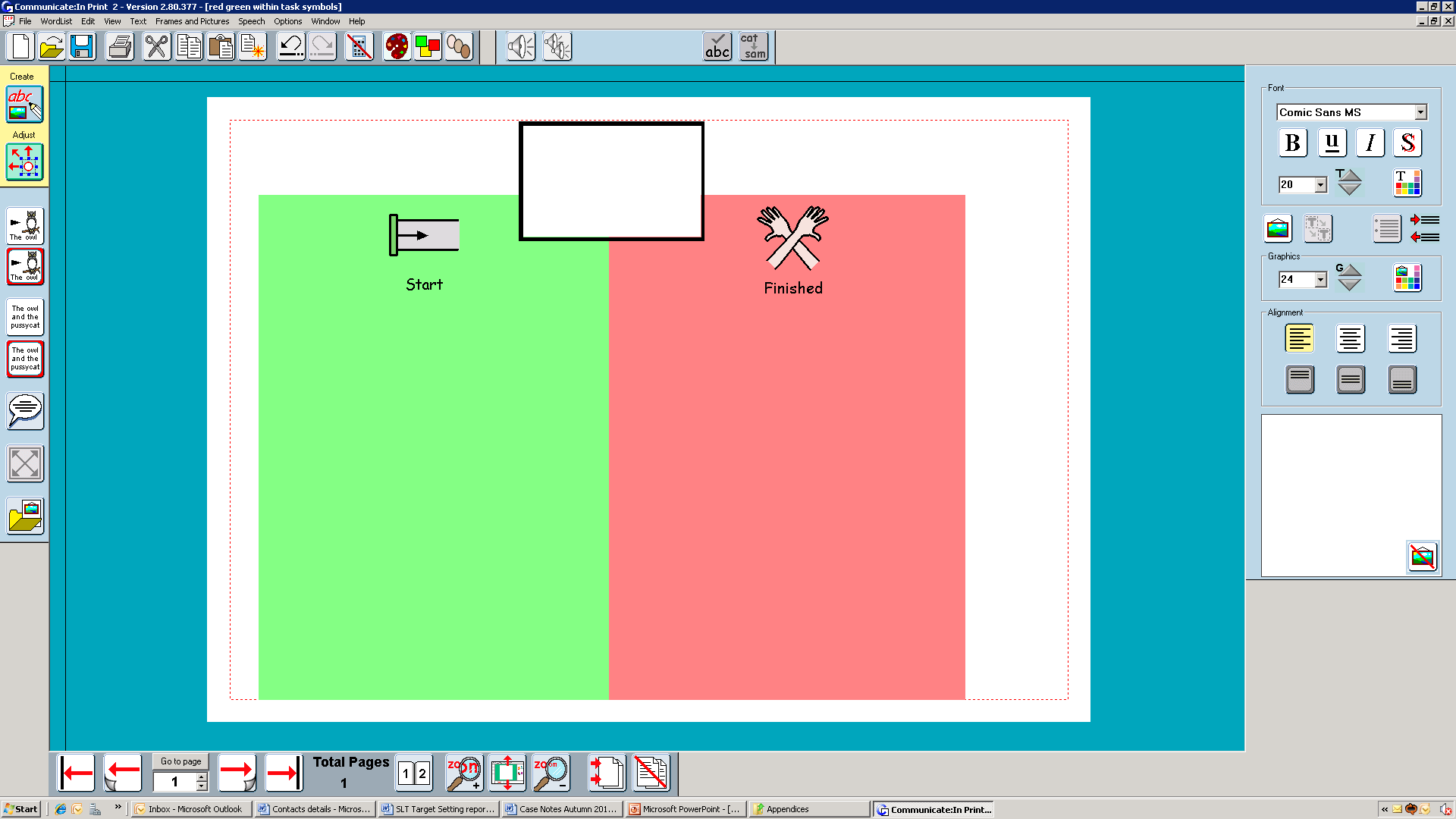 Autism Awareness
Brief introduction to ASC

Social Communication & Interaction

Sensory

Transition

Active Engagement

Emotional Regulation
Reference and for further information:
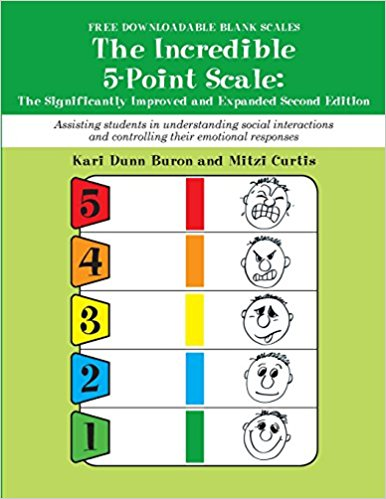 www.autism.org.uk (The National Autistic Society website)
www.autismeducationtrust.org.uk 
Ten things every child with Autism wishes you knew: Ellen Notbohm
M is for Autism: The students of Limpsfield Grange School and Vicky Martin
Helping young children with autism to learn - A practical guide for parents and staff in mainstream schools and nurseries: Liz Hannah
Understanding your child’s sensory signals: Angie Voss
Inclusion Development Programme: supporting pupils on the autism spectrum
The Reason I Jump: Naoki Higashida
www.thegirlwiththecurlyhair.co.uk A social enterprise which supports people on the autistic spectrum and the people around them. Links to blog, books, animations etc.


Contact me if you have any questions:
Katy.h@st-nicholas.kent.sch.uk
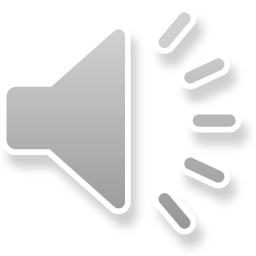 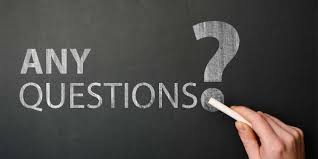